ГЛАДАН ЦАР
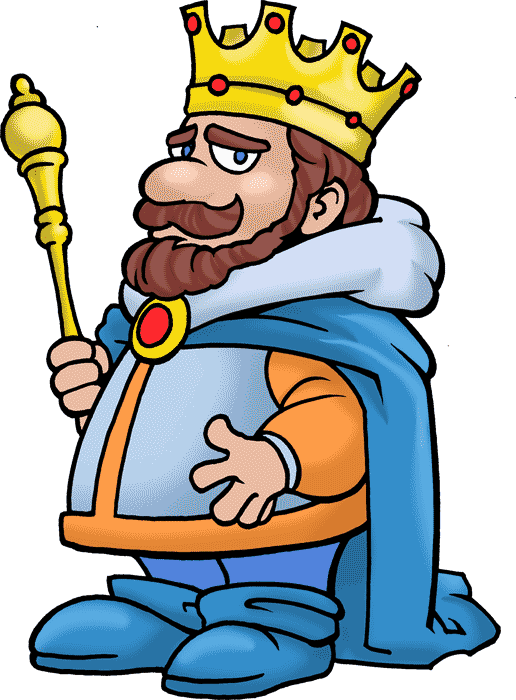 Путовао шумом цар-пресрете га човек стар, па га зове:
-Дођи море, у прекрасне моје дворе!Ја сам кувар од свих бољи, биће ручак ти по вољи!
Дошао му цар до врата-паучина круну хвата.Колибица јадна,трула... Та за метлу није чула!Хлеб буђав на поду лежи, свуда миши...Царе бежи!
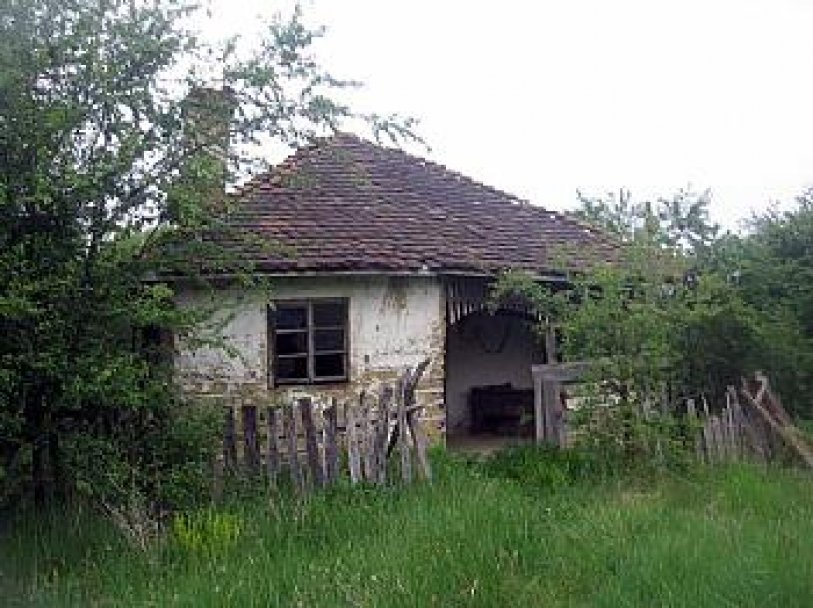 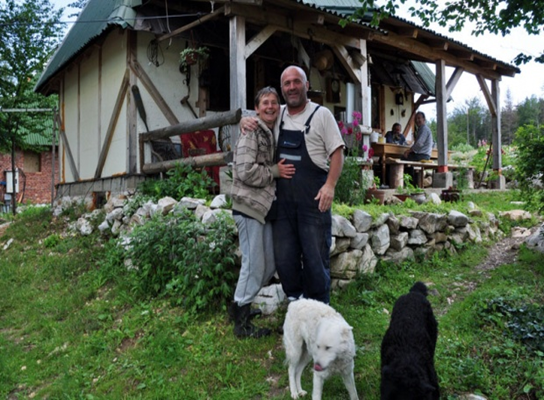 Иде даље гладан цар. Пресрете га неки пар.

Па га зову:
Дођи, море, у прекрасне наше дворе. Не живимо ми у беди. Одмори се, царе, једи!
Дошао им цар до врата-куче га за ногу хвата! 
Жена викну (ил гром пуче?):
	-Зашто ниси везо куче?

Муж одврати:
-Ти си крива!
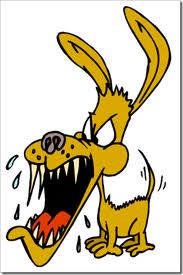 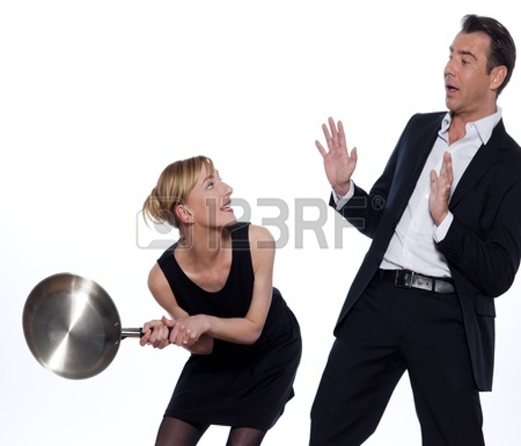 Заметну се свађа жива. Лете лонци и крпаре. Док си читав - бежи царе!


Цар побеже, шта да ради? Хоће л умрети од глади?
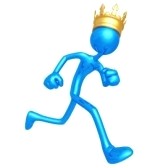 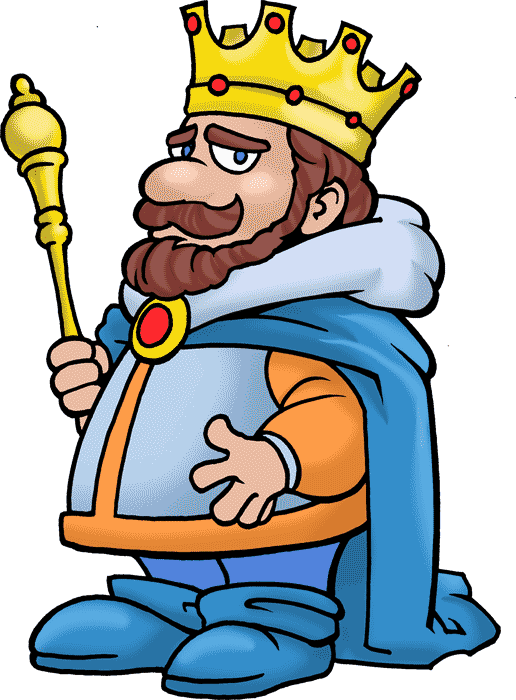 Ал сирото дете младо поклони се цару радо.Па га зове:

-Царе, прости, нису за нас такви гости. Ми смо деца, скромни, мали, ал би љубав теби дали.
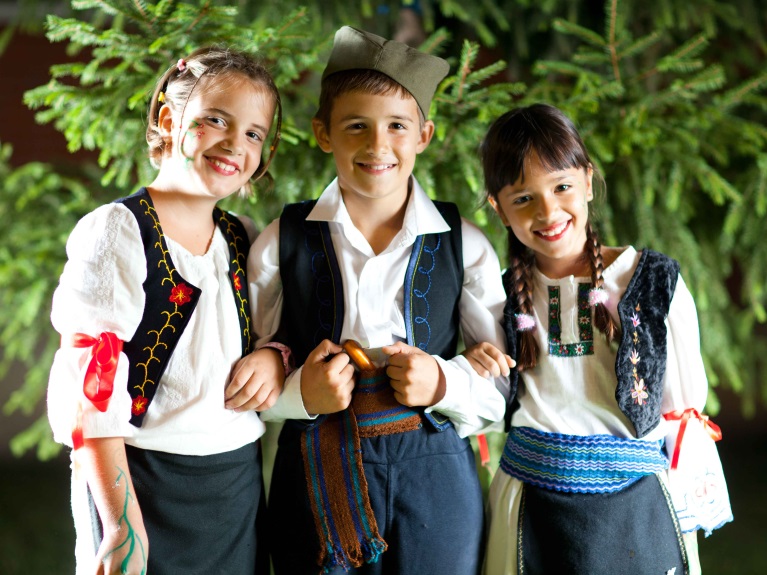 Дошао им цар до врата:-Загрлио братић брата! Сеја мила прави реда, а на столу тегла меда!Наједе се богат цар и даде им богат дар!
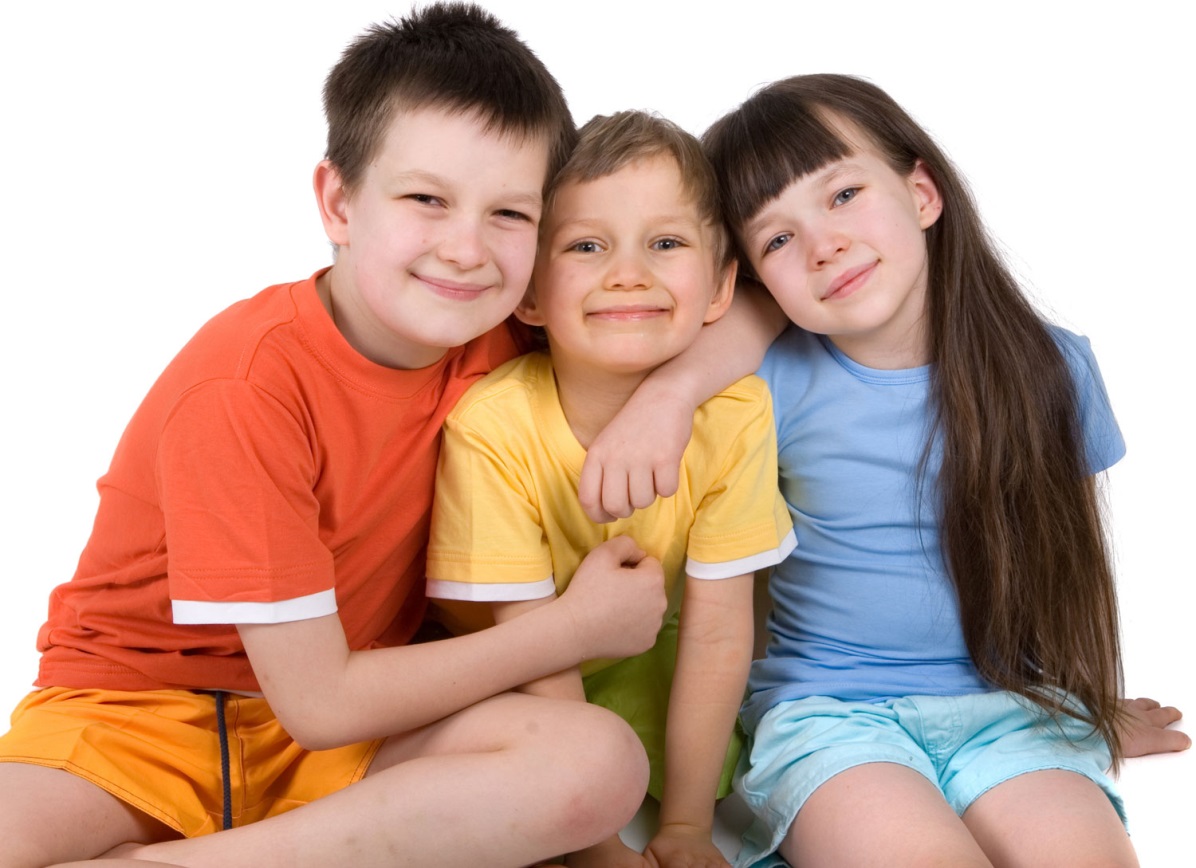 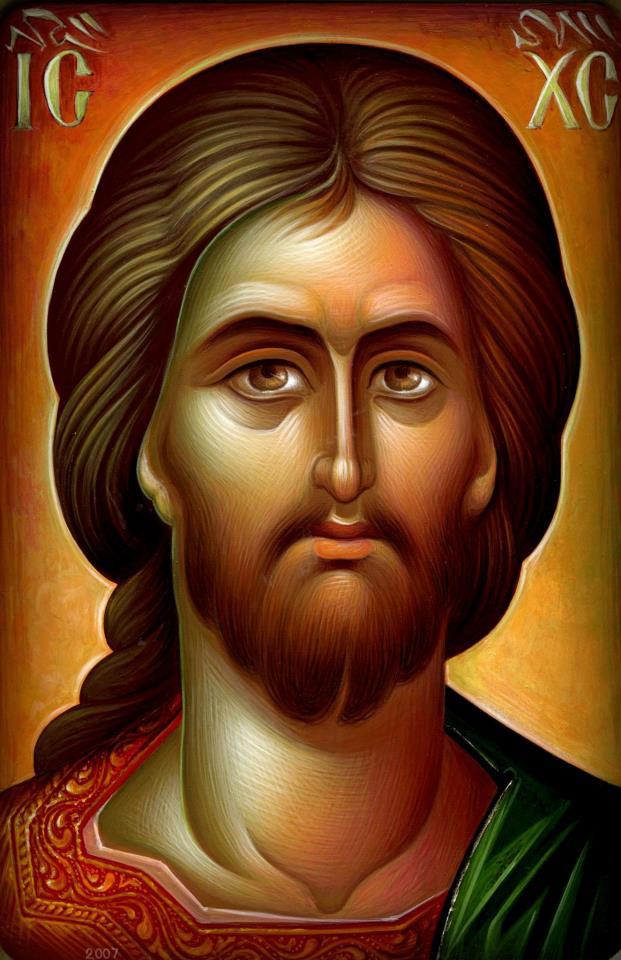 Гладан цар је Бог, вазда гладан нашег спасења. 
	
	Прва колибица је наша душа хвалисавица, који своје грехе не види, па их самим тим и не чисти у светој тајни исповести.
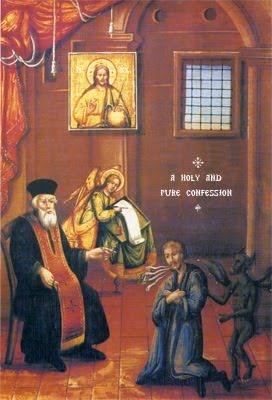 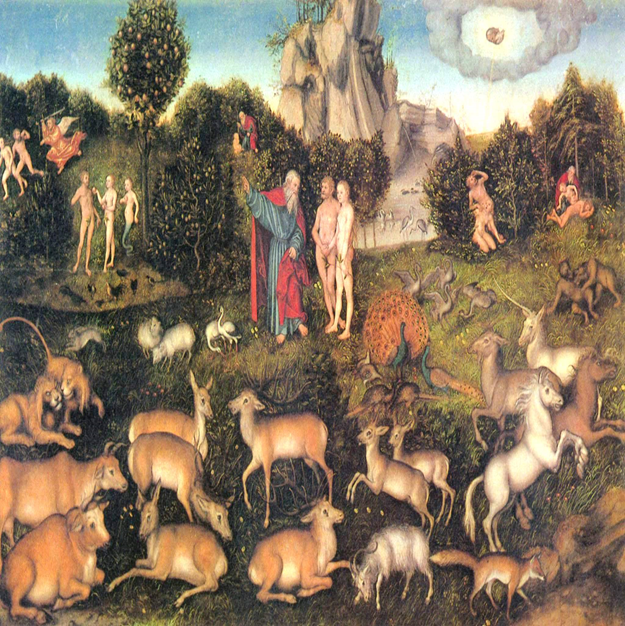 Друга колиба је душа људи који за све окривљују друге, а себе оправдавају.

Како би Бог могао пребивати у таквим душама?
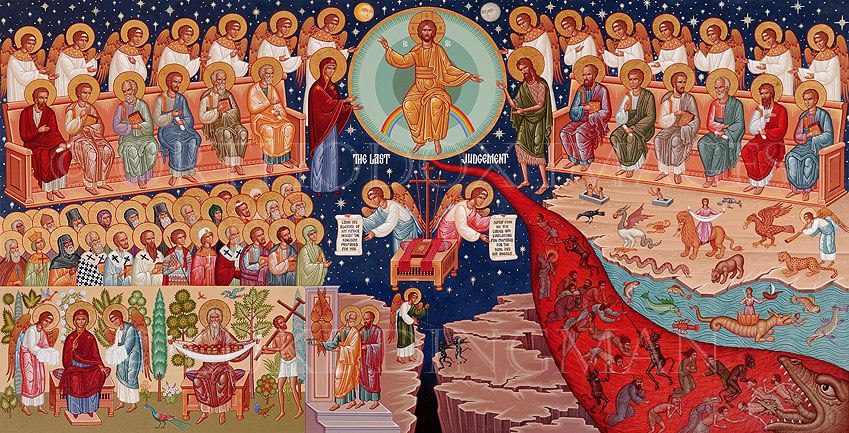 Трећа колиба је душа праведника, који су смирени и чисти као деца. Мир и љубав, који владају у њима су Богу слатки као мед, те радо пребива у њима и даје им своју благодат.